Biopesticides
Dr. Regi Raphael K
Associate  Professor  
Department of Botany
St. Mary’s College Thrissur
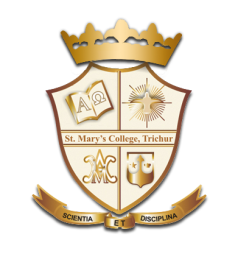 Biopesticides
Formulations containing the spore or vegetative cells of certain microorganisms which are pathogenic to most of the pest populations

Ability to control soil born as well as air born diseases caused by various pathogenic MO 

Bacteria , fungus, virus or protozoan is used as active ingredient of microbial pesticides
Biopesticides, Dr. Regi Raphael K, St.Mary’s College
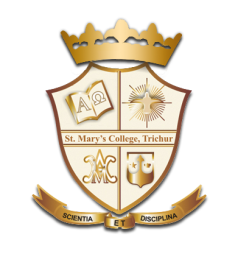 Tactics of biological control
Eradication / reduction of pathogen through hyperparasites and suppressive soils
Hyperparasites
Ideal organisms for several soil borne as well as aerial plant pathogens. 
Soil borne pathogens could be eliminated or reduced by using appropriate hyperparasites, both fungi and bacteria. 
The mycelium and resting spore or sclerotia of several plant pathogenic soil fungi .
Biopesticides, Dr. Regi Raphael K, St.Mary’s College
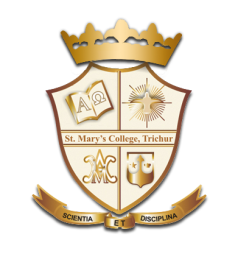 Suppressive soils ( By natural antagonists)
Several soil borne pathogens such as Fusarium, Pythium, Phytophthora etc thrive and cause severe disease in some soils called conductive soil.

 In some other  soils the pathogens develop much less and milder diseases called suppressive soils.

 This failure to establish in suppressive soils has been attributed to the presence of several M.Os antagonistic to the pathogens in these soils.

These antagonists do not allow the pathogen to reach high enough populations to cause severe disease by producing antibiotics, lytic enzymes, by competition for food or through direct parasitism of pathogen.
Biopesticides, Dr. Regi Raphael K, St.Mary’s College
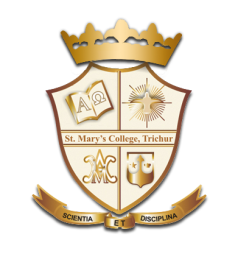 By introduced antagonists
Suppressive soil added to conductive soil to reduce the extent of disease by introducing microbes antagonistic to the pathogen
Eg. soil amended with soil containing a strain of streptomyces sp antagonistic to streptmyces  scabies ( potato Scabies ) , resulted in potato tubers free from disease . 
They also include fungal as well as bacterial antagonistic.
Biopesticides, Dr. Regi Raphael K, St.Mary’s College
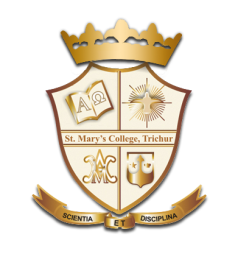 Types of Microbial pesticides
Microbial populations can be used directly to control  plant and animal pests
Preparations of such antagonistic microbial populations are called microbial pesticide
A microbial pesticide should be harmless to man and other valued plant and animal populations. Viruses, bacteria, fungi and protozoans are used as microbial pesticides
Biopesticides, Dr. Regi Raphael K, St.Mary’s College
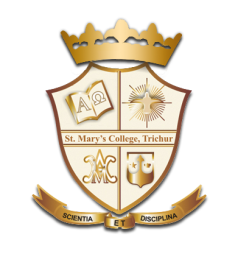 1.Viral pesticide
Pathogenic viruses possess the potential for use as pestcidal agents.
 
Viruses attack insects and other anthropod. 

The most studied virus are Nuclear polyhydrosis virus (NPV) ,Cytoplasmic poly hedrosis virus (CPV) and Granulosis virus(Gv)
Biopesticides, Dr. Regi Raphael K, St.Mary’s College
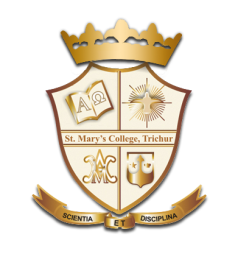 2. Bacterial pesticides
They include endopsore forming Bacillus and Clostridium sp as well as non endospore forming sp of pseudomonas.
Bacillus thuringiensis has been most extensively used 
which  was found superior over DDT, Melathion and Endrin
B. thuringensisisraelensis(BTI) is used to control mosquito vectors of malaria. It is environmentally safe   and there is no resistance shown in mosquito.
Biopesticides, Dr. Regi Raphael K, St.Mary’s College
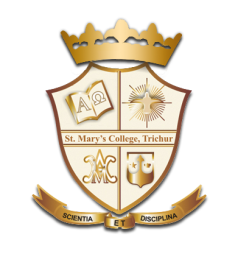 3.Fungal pesticides-
Products of the entomogenous fungi have been used for insects or field crops, forest trees as well as horticultural and vegetable crops grown in green houses.

Most studied sp of the genera are  achersonia,beauveria,metarhizium,verticillium,hirsutella,coelomomyces and entomophthora
Biopesticides, Dr. Regi Raphael K, St.Mary’s College
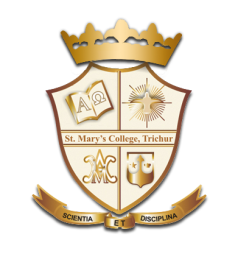 4.Microbial nematicides
Classical nematode, trapping fungi belonging to the genera 
 “Opportunistic fungi” such as Verticillium chlamydopsporium, Dactyellaovi parasitica and Paecylomices lilacinus  that also attack egg and young females of cyst and root knot nematodes.
Biopesticides, Dr. Regi Raphael K, St.Mary’s College
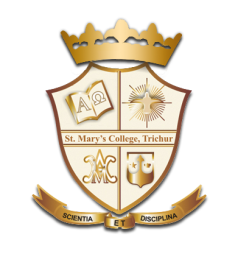 Microbial herbicides
Fungi is found to be most suitable for the purpose.

Fungus parasitic on a particular weed plant is introduced into a new area in which the pathogen is not known to attack that weed. 

eg Puccinia cnonderillina to control Rush skeleton weed in Australia

 In new strategy the weed plant is repeatedly inoculated with inoculum doses of pathogenic fungus.
Biopesticides, Dr. Regi Raphael K, St.Mary’s College
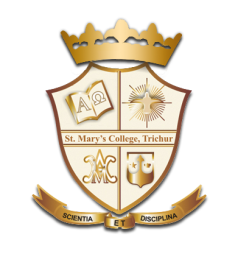 Protozoan pesticides
Protozoan’s produce entomopathogens
Infection of insect host by  sp usually follows ingestion of the infective entity  (spore, cyst or infectious cell).
The protozoan spore penetrates peritrophic membrane of the gut and infects the sporoplasm and into epithelium.
It then develops in cytoplasm of host and produce spore by asexual reproduction. Presence of  protozoa destroys the cells or organ
Biopesticides, Dr. Regi Raphael K, St.Mary’s College
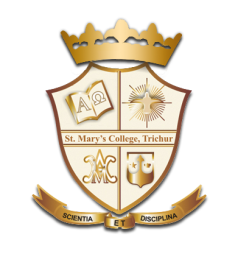 Plant pesticides
Plant pesticides are substances that plants produce from genetic material and that has been added to the plant. 

Eg The gene for Btpesticidal protein can be taken and introduce the gene into the plants own genetic material. Then the plant instead of the Bt bacterium , manufactures the substance that destroys the pest.
Biopesticides, Dr. Regi Raphael K, St.Mary’s College
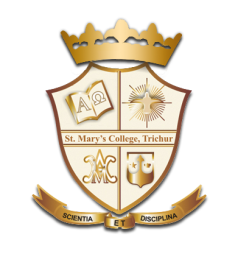 Biochemical pesticides
Biochemical pesticides are naturally occurring substances that control pest by non toxic mechanisms. 

They include substances such as insect sex pheromones, that interfere with mating as well as various scented plant extracts that attract insect pest into traps.
Biopesticides, Dr. Regi Raphael K, St.Mary’s College
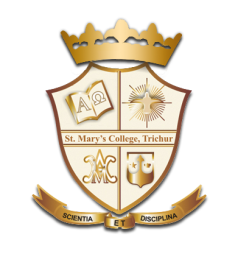 Advantages
Harmful residues not detected
Can be cheaper than chemical pesticides when locally produced 
Can be more effective than chemical pesticides
Biodegradable
Biopesticides, Dr. Regi Raphael K, St.Mary’s College
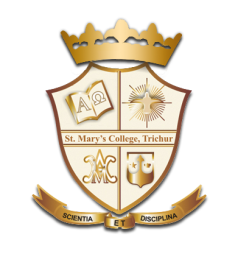 Disadvantages
High specificity which may require an exact identification of the pest
Often slow speed of action 
Often variable efficacy due to influence of biotic and abiotic factors
Living organisms evolve and increase resistance to any form of control resulting in evolutionary arms race.
Biopesticides, Dr. Regi Raphael K, St.Mary’s College
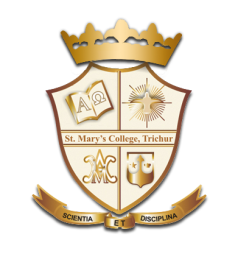 REFERENCE
Mehrotra, R S. Plant Pathology,Tata MC. Graw, Hill
Wheeler, H. Plant Pathogenesis, SPRINGER Verlag
Biopesticides, Dr. Regi Raphael K, St.Mary’s College